2025/26 T-Birds Freshmen GOLD TEAM
Ryan Donley/ Cameron Haggerty/ Eddie Ramirez
Ray Rusielewiz/ Maddox Bermudez/ Jake Gesseck
Benjamin Hoffman/ Dino Kotsonis/ Tim Dexter/ John Kotsonis
Matt Fielding/ Ryan Aiello/ Liam Raikos/ Landon Duras
Nathan Burns/ Hunter Daloia/ Jace Orfanos/ Joelle Antoniou 
Grant Kauter/ Noah Martin
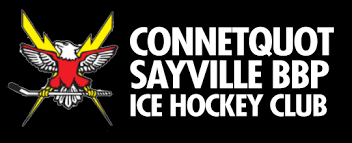 2025/26 T-Birds Freshmen RED TEAM
Logan Dietz/ Tyler Jones/ Chace McManus/ Logan Lillenthal 
Jack Mooney/ Bradley Proscia/ Ashton Petry/ Logan Arnold
Madalyn Dinkel/ Jaxon Volpe/ Tyler Ferrante/ Nick Fielding 
Matt Teller/ Trevor Donley/ Nate Tanzi/ Patrick Hinteman
Danny Friers/ Jake Degenfelder/ Frank VanGorden/John Chura
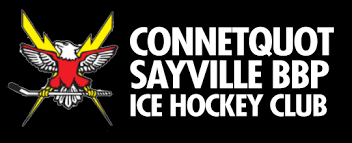 2025/26 T-Birds Junior Varsity TEAM
Nik Nasta/ Dillon Priolo/ Lucas Giordano/ Matt Proscia
Jason Keuerleber/ Nick Aue/ Harry Ruppert/ Jacob Brussey
Jake Lorelle/ Milo Mazzie/ Lukas Theodoulou/ Quinten Haggerty
Ethan Dubovoy/ Liam Connolly/ David Esposito/ Alex Bausch
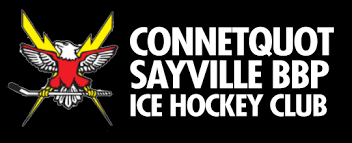